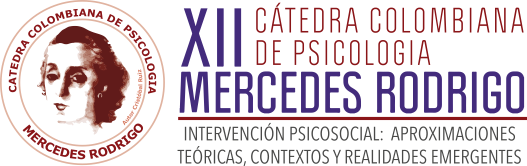 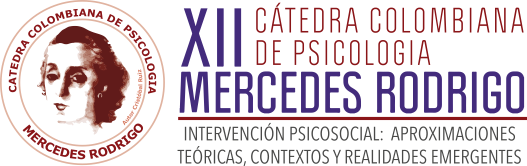 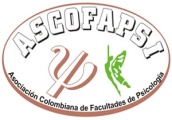 INTERVENCIÓN 
PSICOSOCIAL
Intervención Psicosocial, Aproximaciones Teóricas,
 Contextos y Realidades Emergentes
Febrero 4 - Mayo 20 de 2017
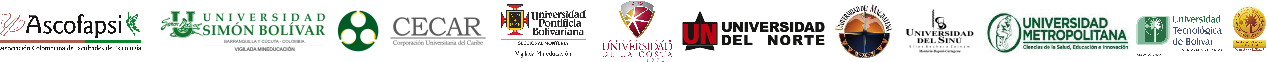 I 
N
S
T
I
T
U
C
I
O
N
E
S
P
A
R
T
I
C
I
P
A
N
T
E 
S
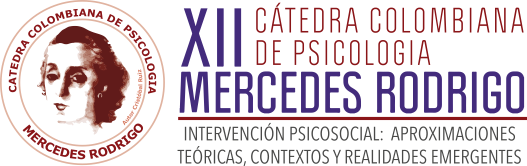 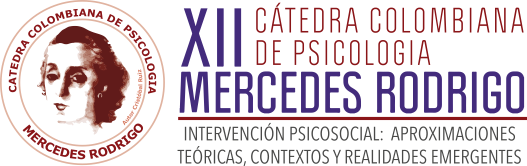 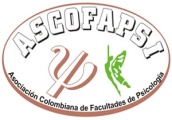 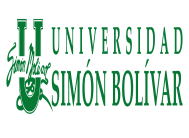 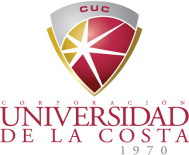 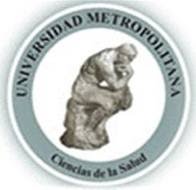 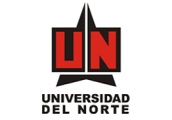 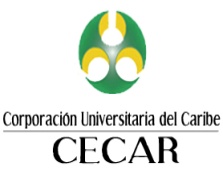 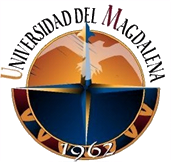 Costa Caribe
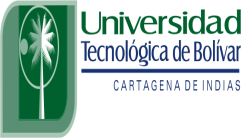 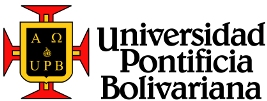 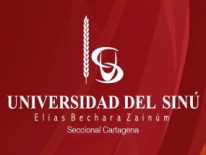 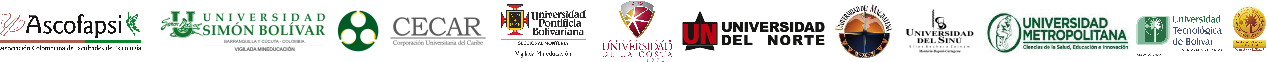 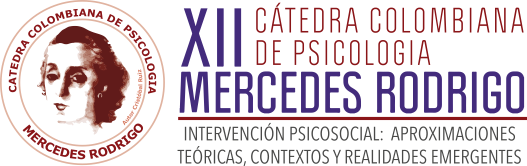 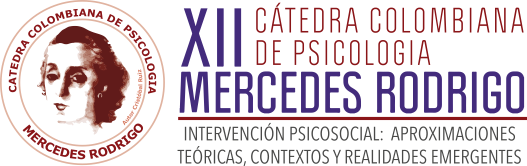 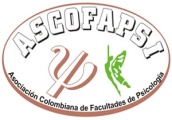 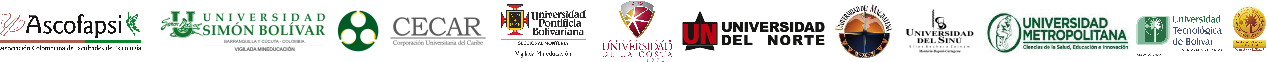 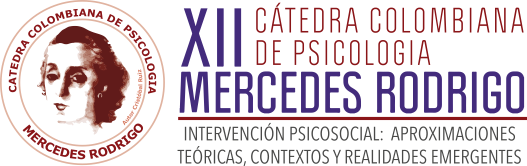 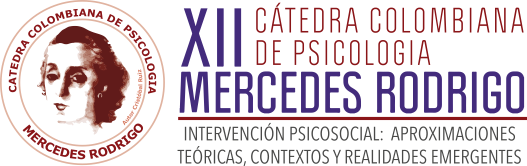 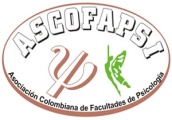 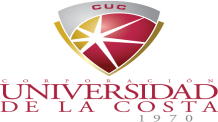 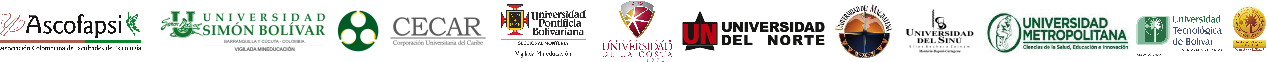 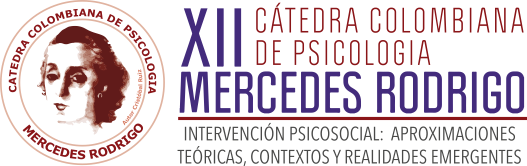 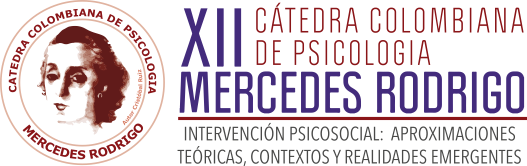 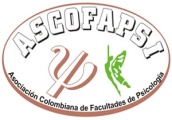 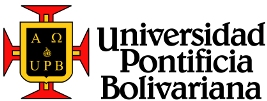 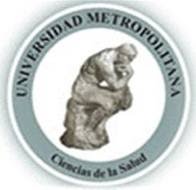 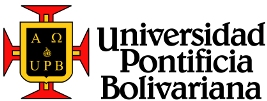 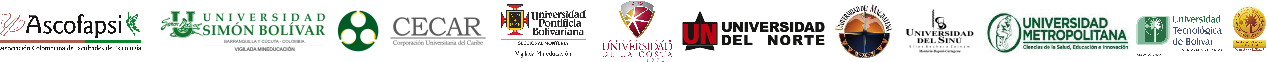 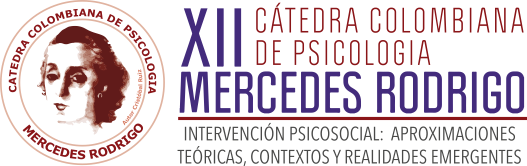 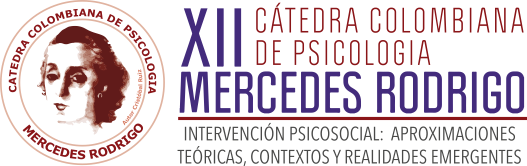 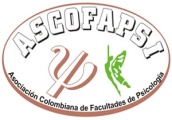 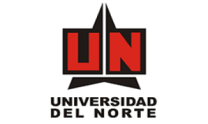 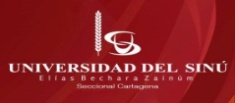 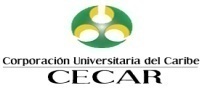 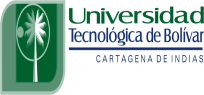 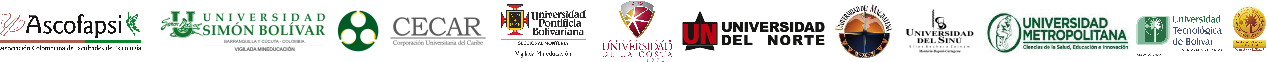 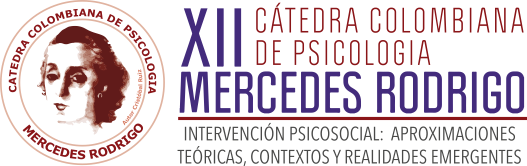 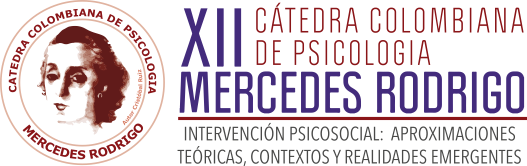 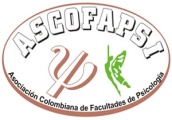 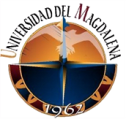 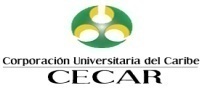 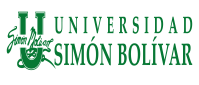 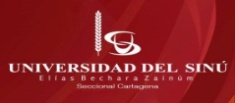 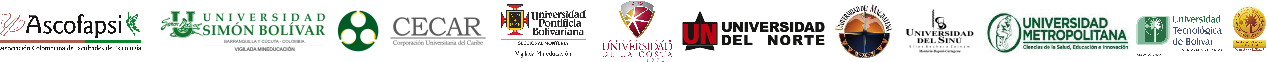 P
R 
E
S
U
P
U
E
S
T
O
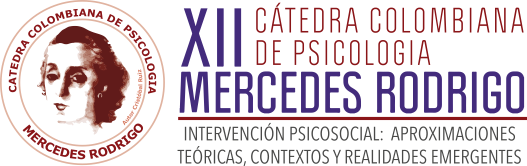 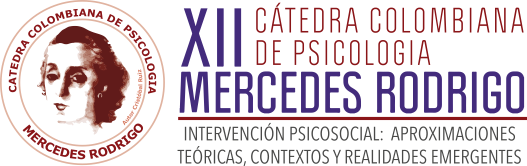 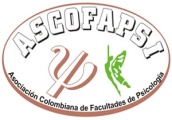 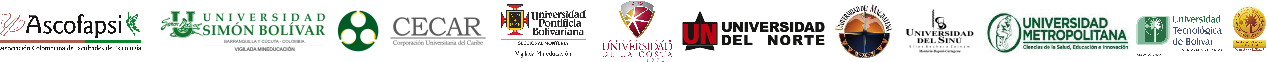 I 
N
S
C
R
I
P
C
I
O
N
E
S
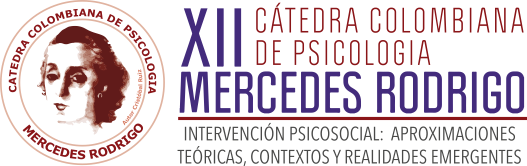 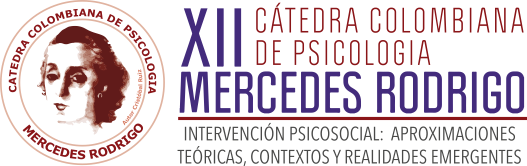 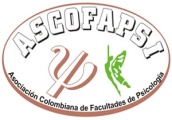 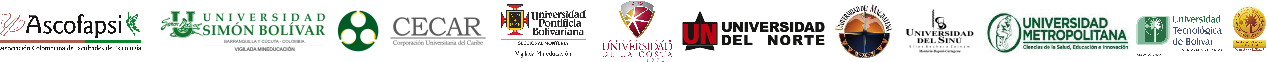 L
I
M
I
T
A
C
I
O
N
E
S
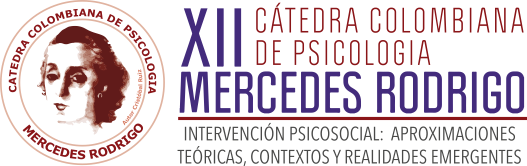 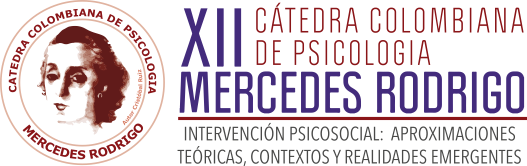 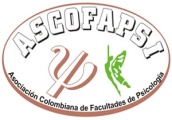 1. Comunicaciones

a. Tecnológico
 Inconvenientes con RENATA
 Participación no de IES, sino de personas (en algunos casos).

b. Humano
 Falta de respuesta a los mensajes
 No confirmación de participación o no en la CMR-17
 La información “no baja” del receptor inicial al encargado por la IES

2. Desconocimiento del proceso
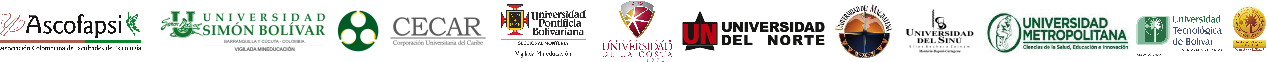 R
E
C
O
M
E
N
D
A
C
I
O
N
E
S
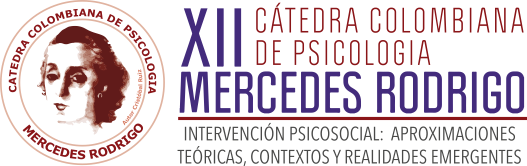 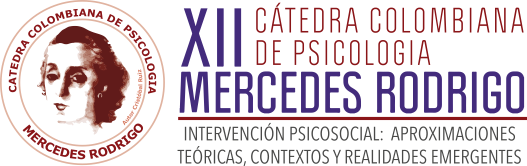 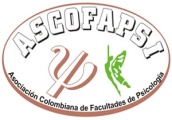 RECOMENDACIONES
Elaborar procedimiento que facilite la puesta en práctica del proceso.
Responder a todos y cada uno de los mensajes enviados
Confirmar participación o no en el evento
Encargar a un solo responsable por IES y que esto sea informado por el Decano o Director del Programa.
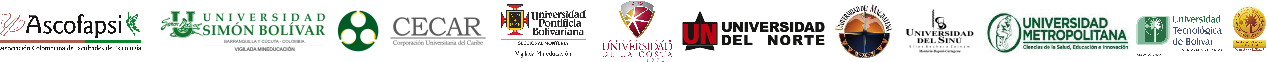